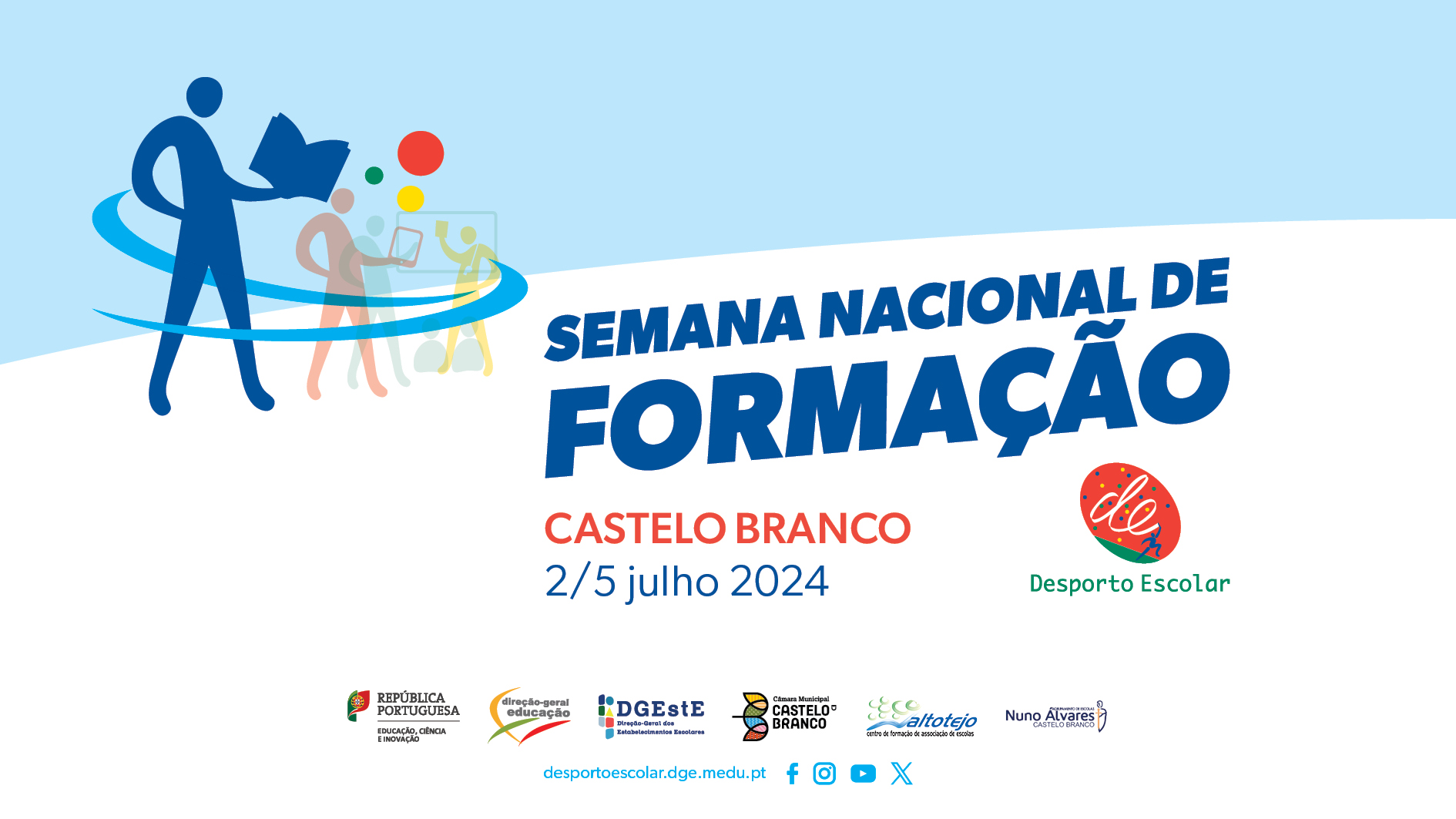 ATLETISMO NO DESPORTO ESCOLAR
INICIAÇÃO AO TREINO DESPORTIVO
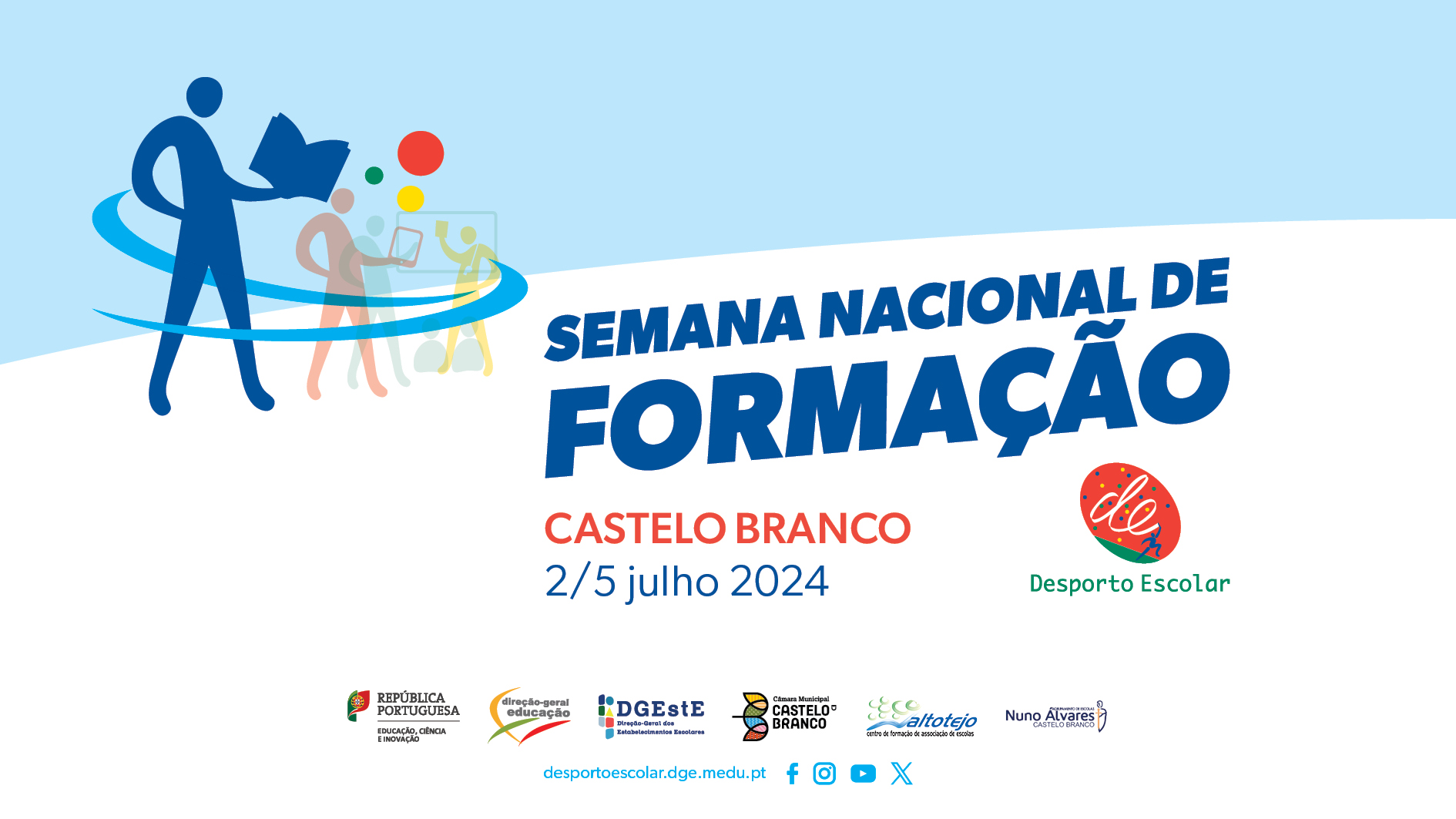 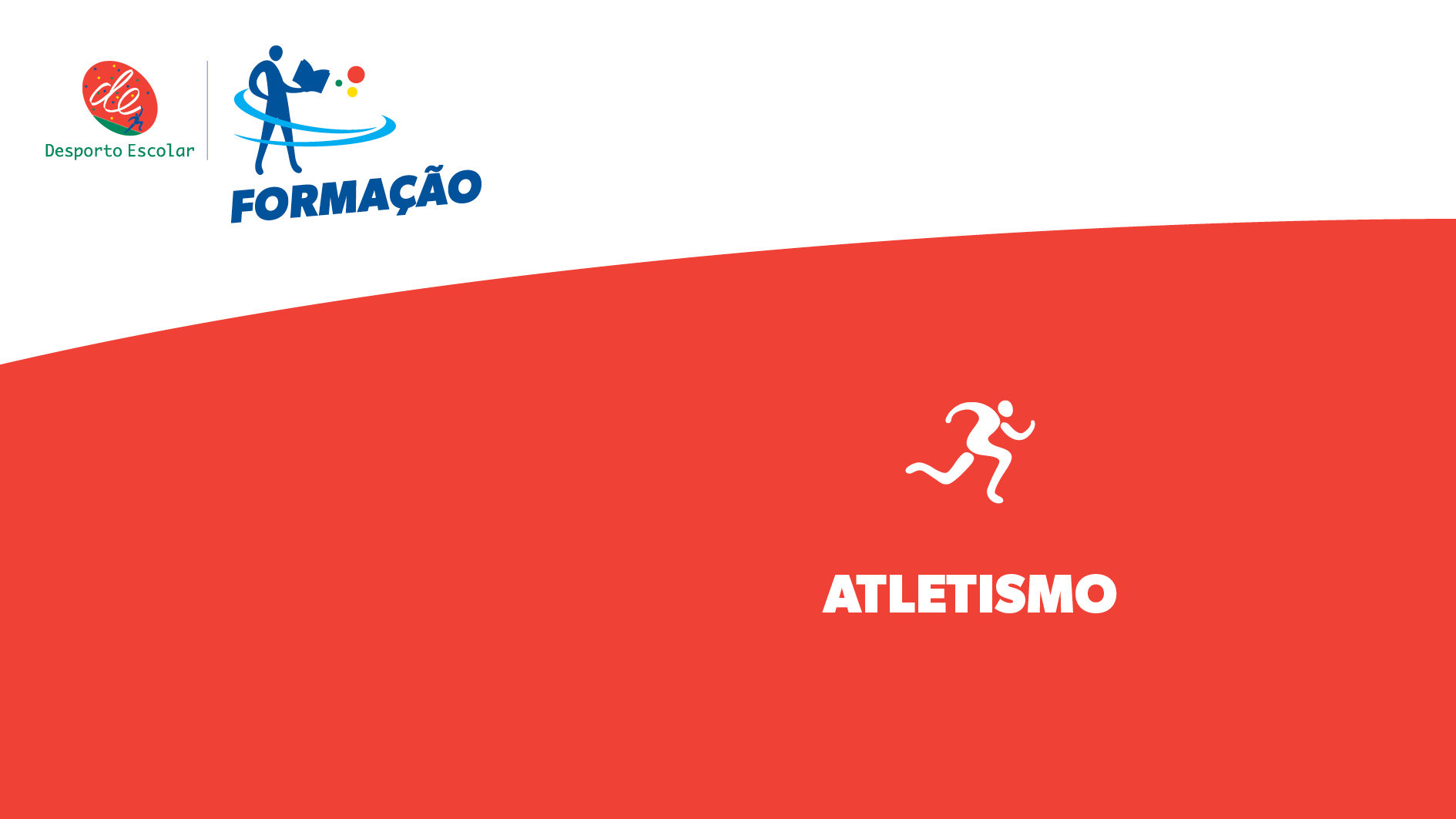 SALTO EM COMPRIMENTO
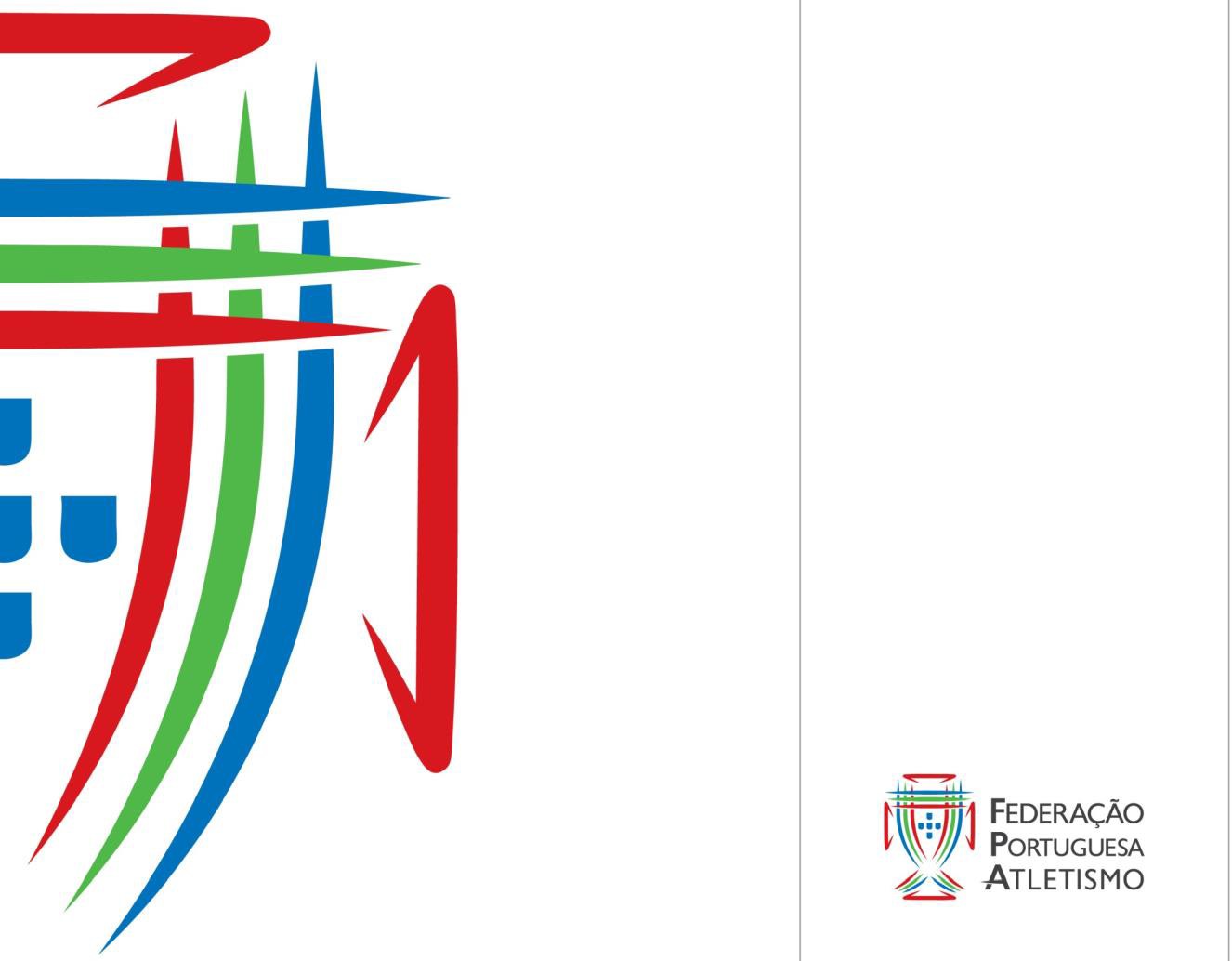 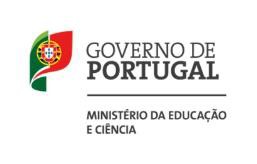 O Atletismo no Desporto Escolar Iniciação ao Treino Desportivo
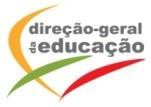 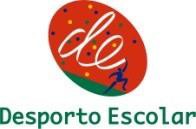 Salto em Comprimento
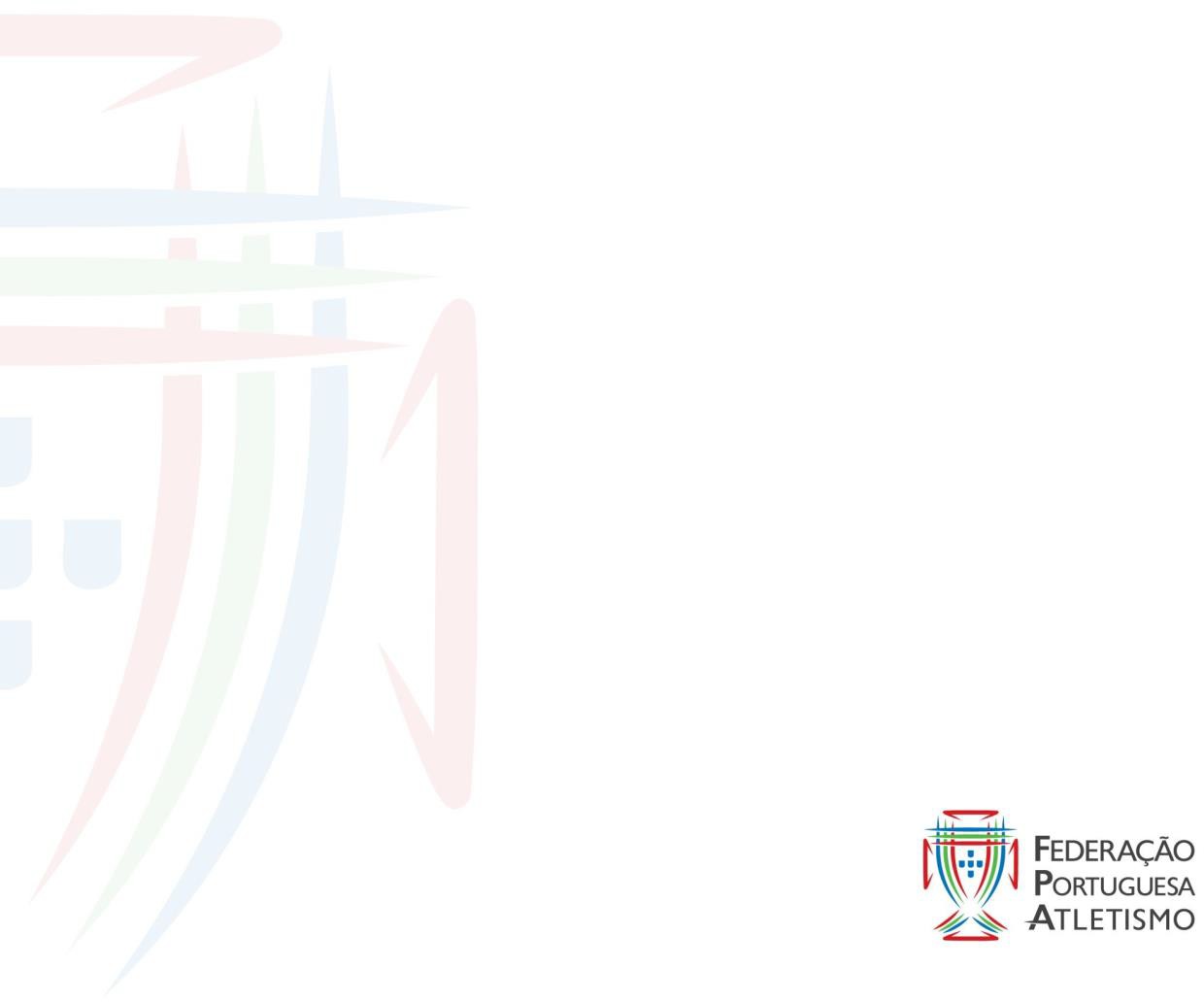 Modelo Técnico
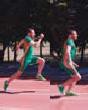 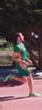 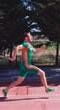 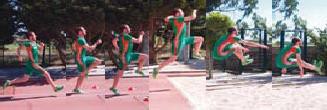 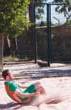 Corrida de Balanço
Chamada	Voo
Queda
O Salto em comprimento é dividido nas seguintes Fases:
Corrida de Balanço
Chamada
Voo
Queda
Corrida de Balanço
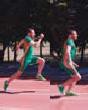 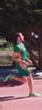 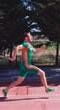 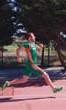 Caraterísticas Técnicas:
	A corrida deve ser progressivamente acelerada, com ritmo crescente até à chamada
Correr com apoios dinâmicos;
Correr com uma postura erguida, olhando em frente e com os ombros
relaxados;
Os braços, fletidos a cerca de 90º, ajudam a ação de forma rápida e enérgica;
A corrida tem entre 10 e 20 passos, de acordo com a capacidade técnica e
condicional do saltador.
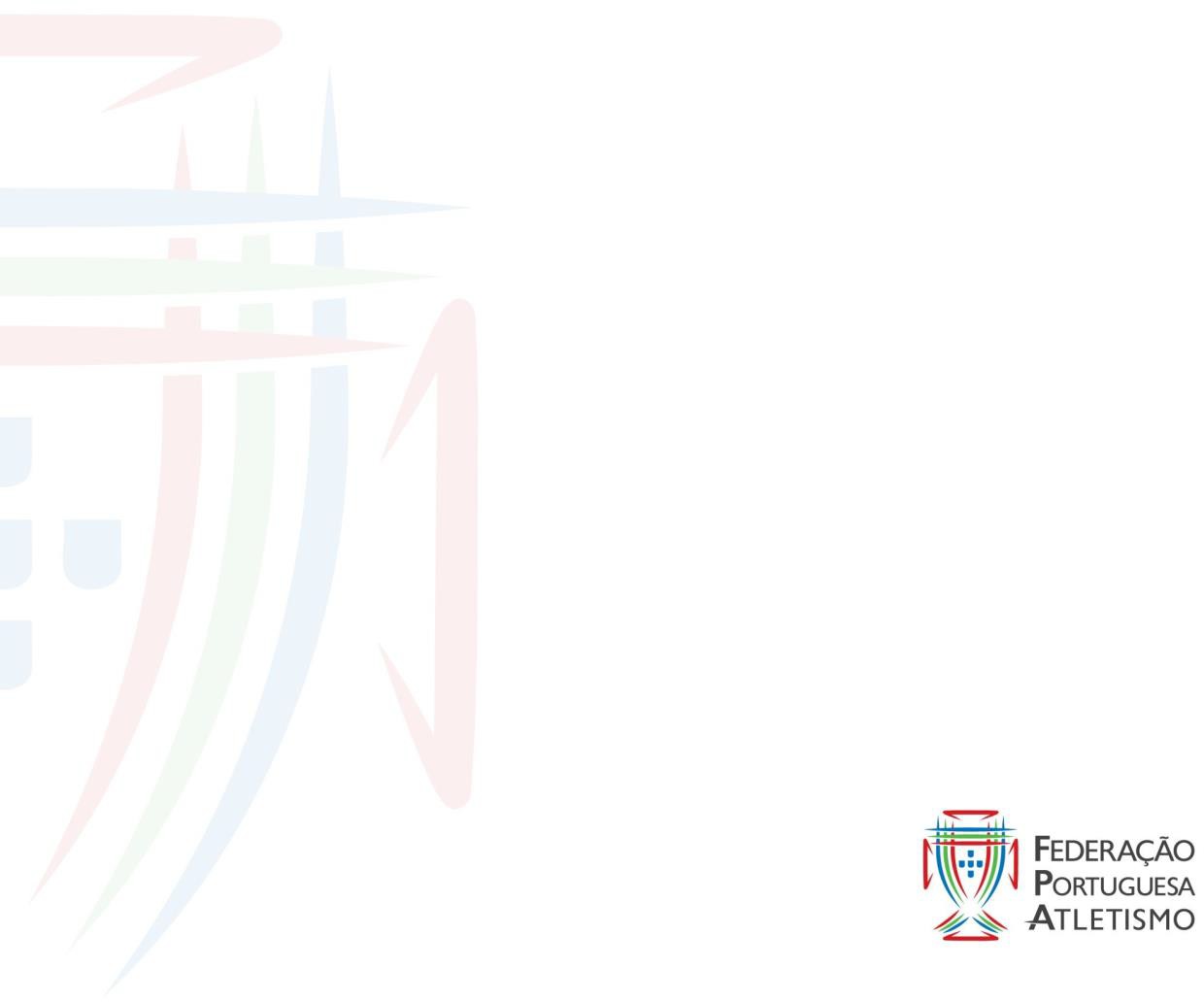 Chamada

Características Técnicas:
Apoio com todo o pé;
Movimento ativo das pernas deve ser acelerado e
ampliado;
Avanço rápido da coxa da perna livre até uma
posição horizontal, enquanto todas as articulações da perna de chamada (anca, joelho e pé) são estendidas muito ativamente;
O tronco mantém-se próximo da vertical, com a
cabeça levantada, olhando em frente;
Os  braços  ajudam,  acelerando  o  movimento
normal que têm durante a corrida e terminando a chamada  com  uma  breve  paragem  do  seu movimento.
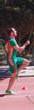 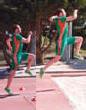 Voo
Características Técnicas:
	A posição das pernas e do tronco no final da chamada, mantém-se durante alguns momentos;
	Manter o olhar dirigido para a frente ou um pouco para cima;
	A perna de chamada flete e junta-se à perna livre, que continua fletida à frente;
	Ambos os joelhos sobem antes da extensão das pernas para a frente;
	O tronco fecha sobre as pernas, enquanto os braços fazem um movimento circular de cima para a frente e para baixo.
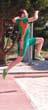 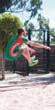 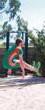 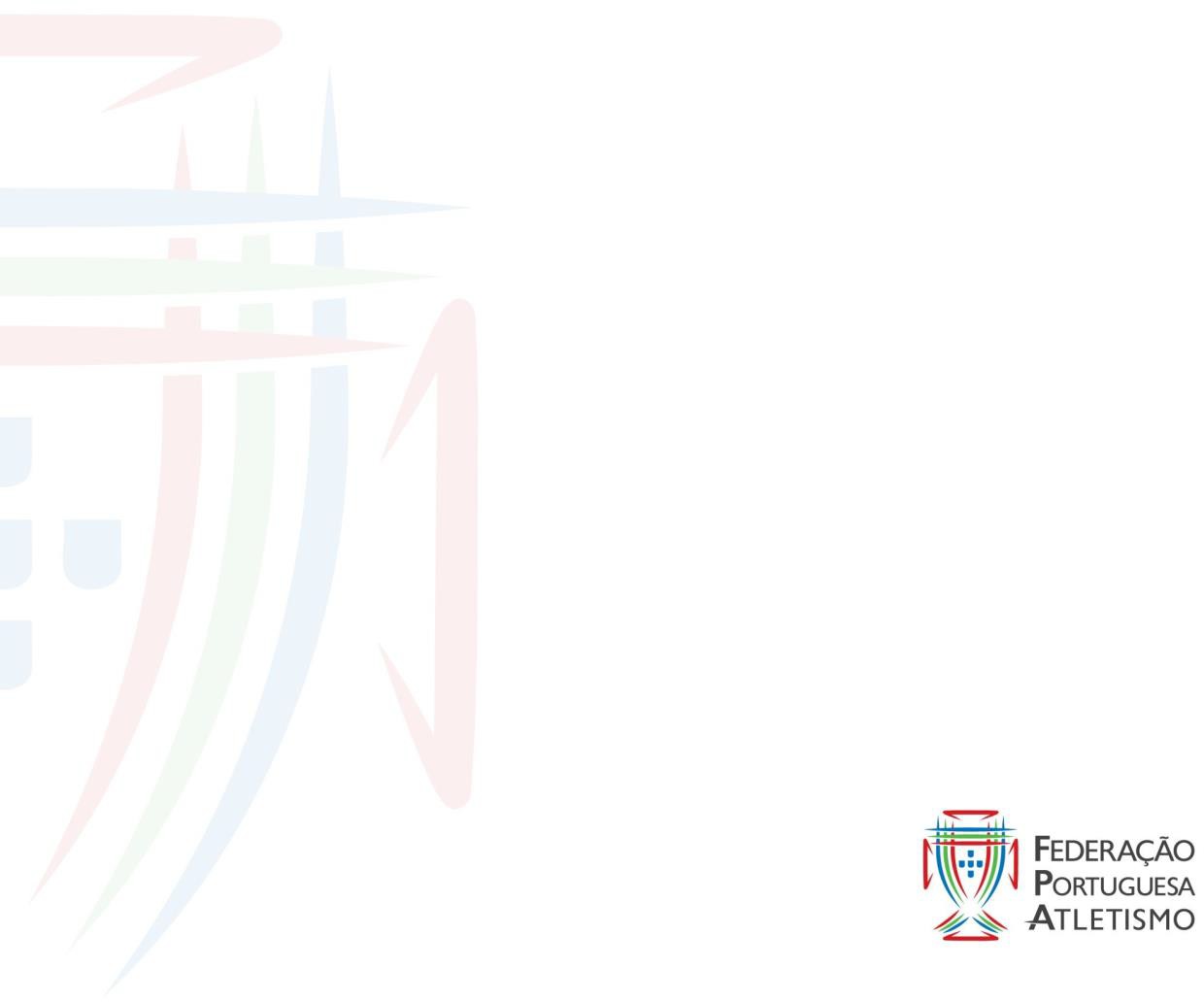 Queda
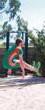 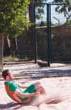 Caraterísticas Técnicas:

Aproximar o queixo ao peito;
Efetuar primeiro com os ombros e depois as costas;
Joelhos afastados no momento da queda.
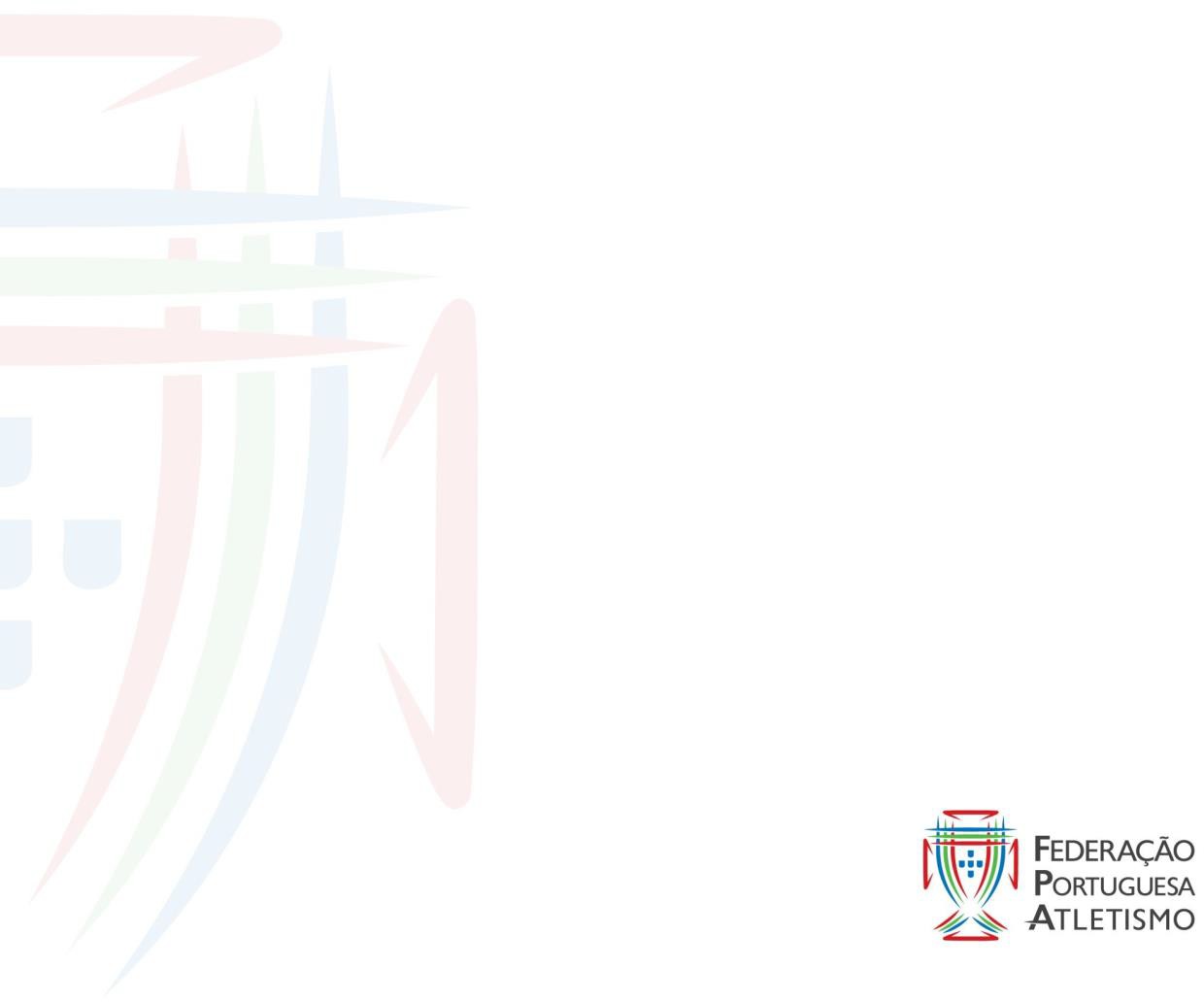 Sequência de Ensino do Salto em comprimento
2
Salto em comprimento com 6 a 8 passadas de balanço
1
Saltos horizontais variados
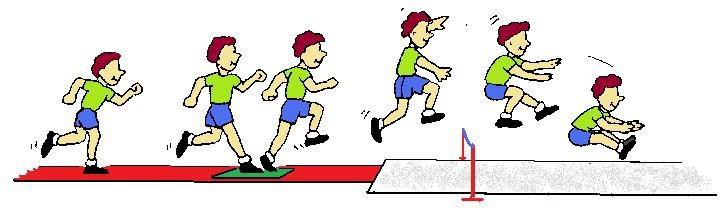 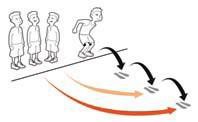 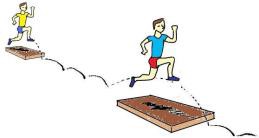 3
4
Salto em comprimento com 6 a 10 passadas balanço
Salto em comprimento com ênfase na receção e na marcação da corrida de balanço
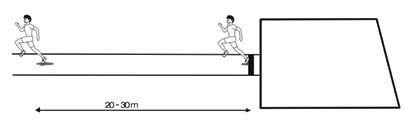 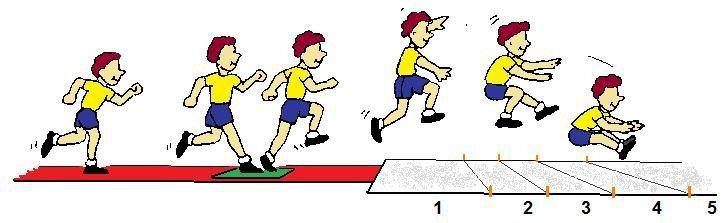 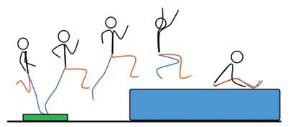 1. Saltos Horizontais Variados
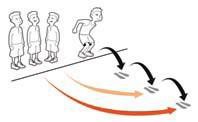 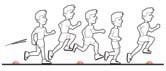 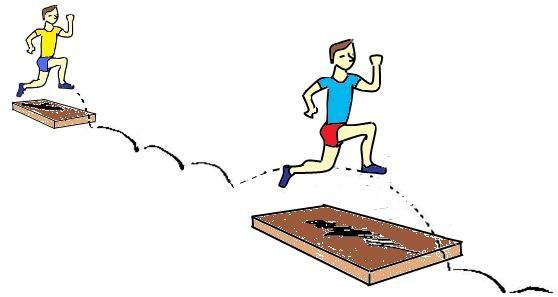 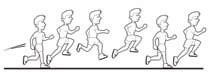 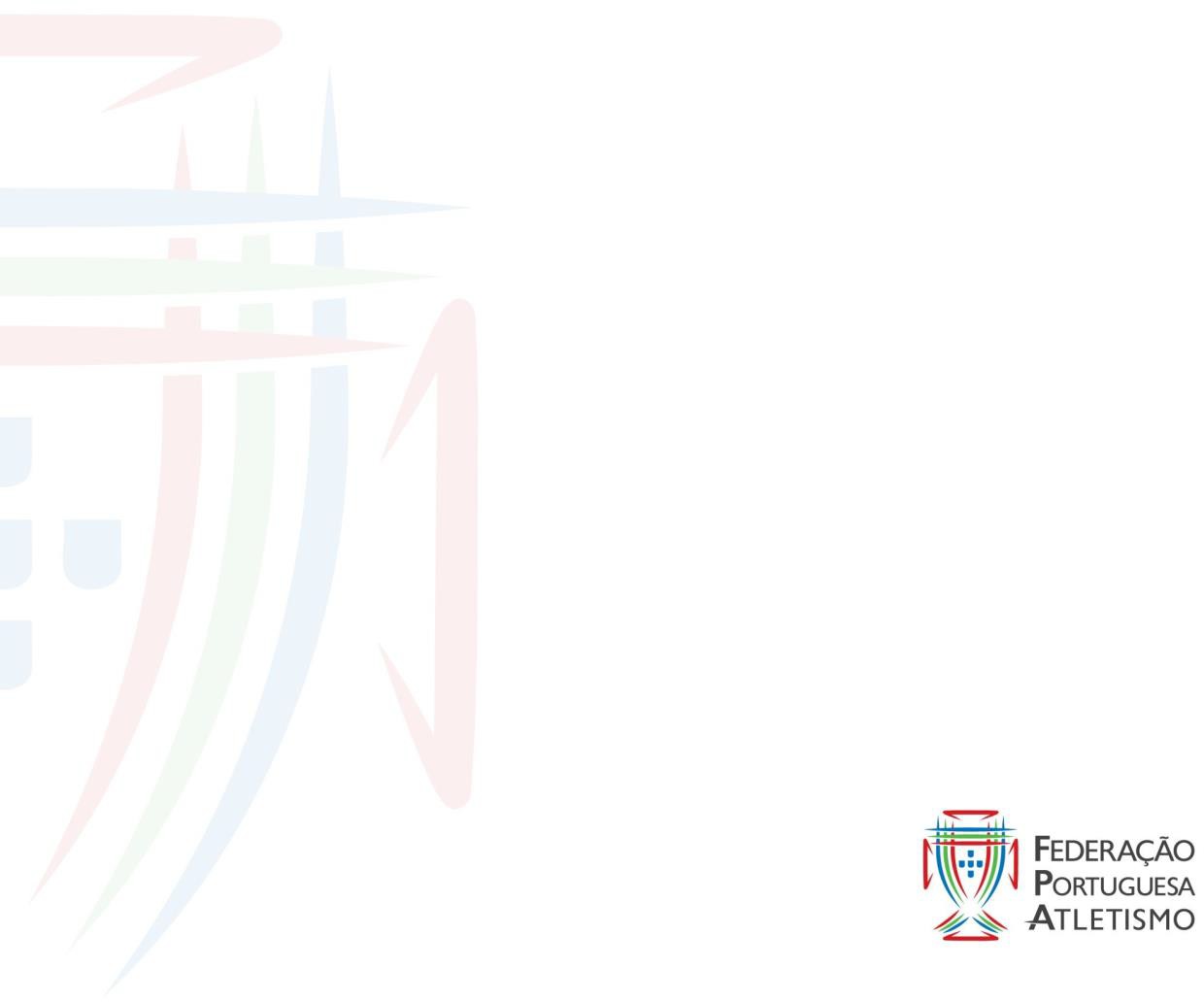 2. Salto em Comprimento com 6-8 Passadas de Balanço
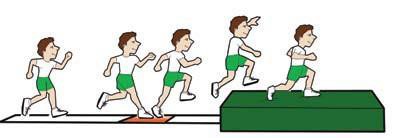 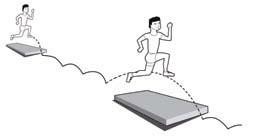 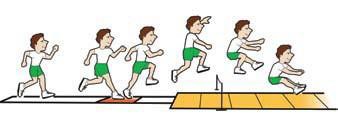 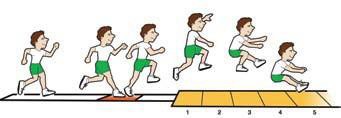 3. Salto em Comprimento com 6-10 Passadas de Balanço
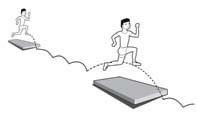 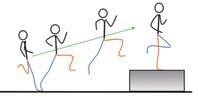 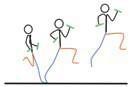 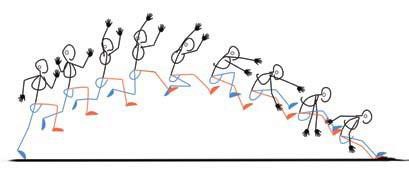 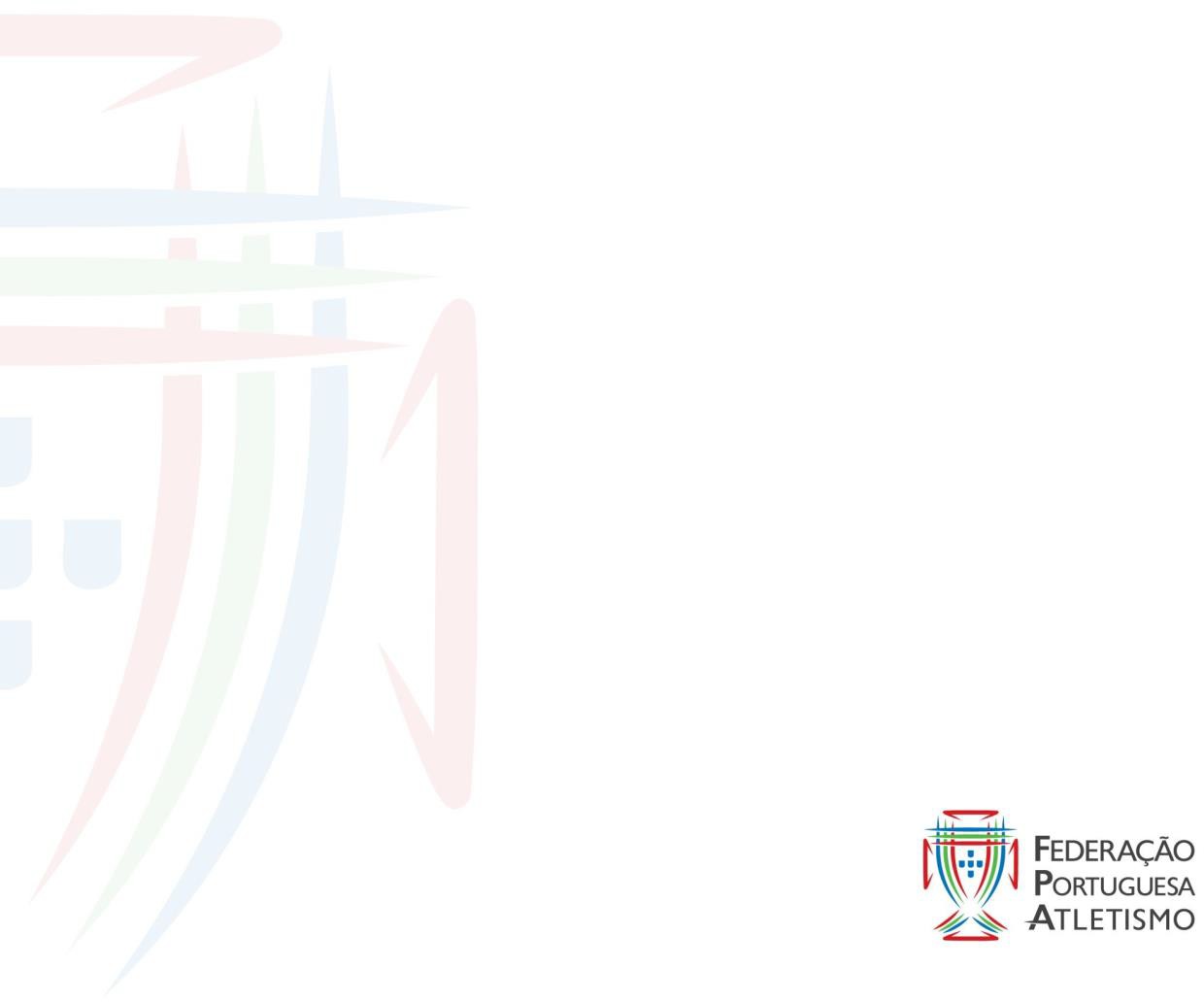 4. Salto em Comprimento com ênfase na receção e na medição da corrida de balanço
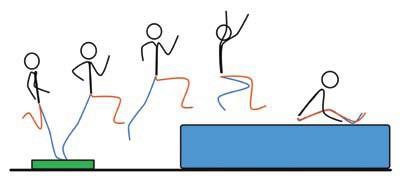 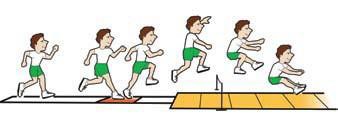 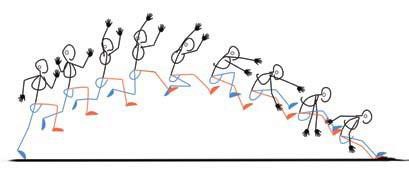 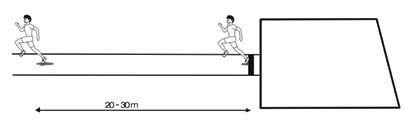